Welcome
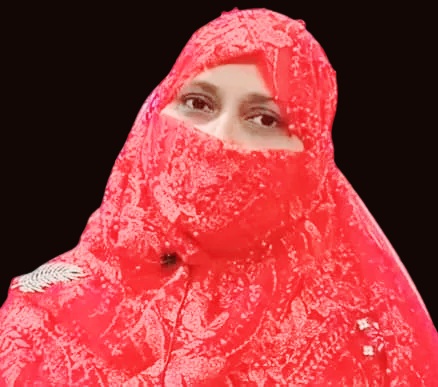 Mafuza Akter 
Senior Lecturer of English
Kushtia City College, Kushtia
HSC English Second Paper
Grammatical Items 
Class: XI-XII
Read the passage at first
Saima lives         Banani       Dhaka. He goes        
 school       rickshaw.  Sometimes she goes      
 school      foot. She starts from home      7 a.m. early     the morning . There was a  heavy rain yesterday and the roads went           water. So she was absent              school yesterday.
in
at
to
to
By
on
at
on
under
from
This bold words - 
at, in ,to, on, by , from, under  are prepositions.
Look at the picture
The girl is        the horse.
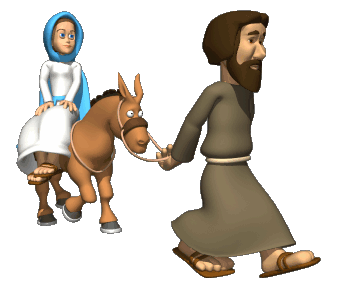 on
in front of
Her father is                 the horse .
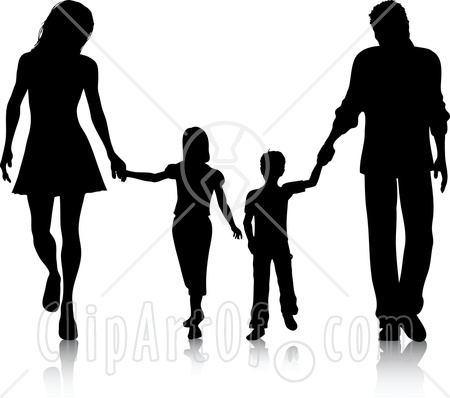 The kids are                   their  parents.
between
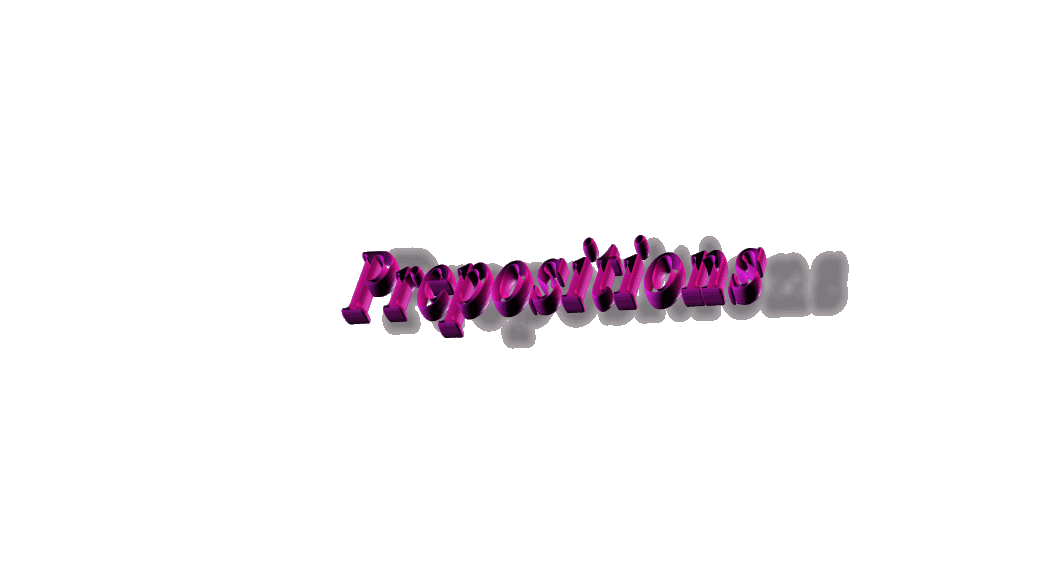 Our today’s lesson is
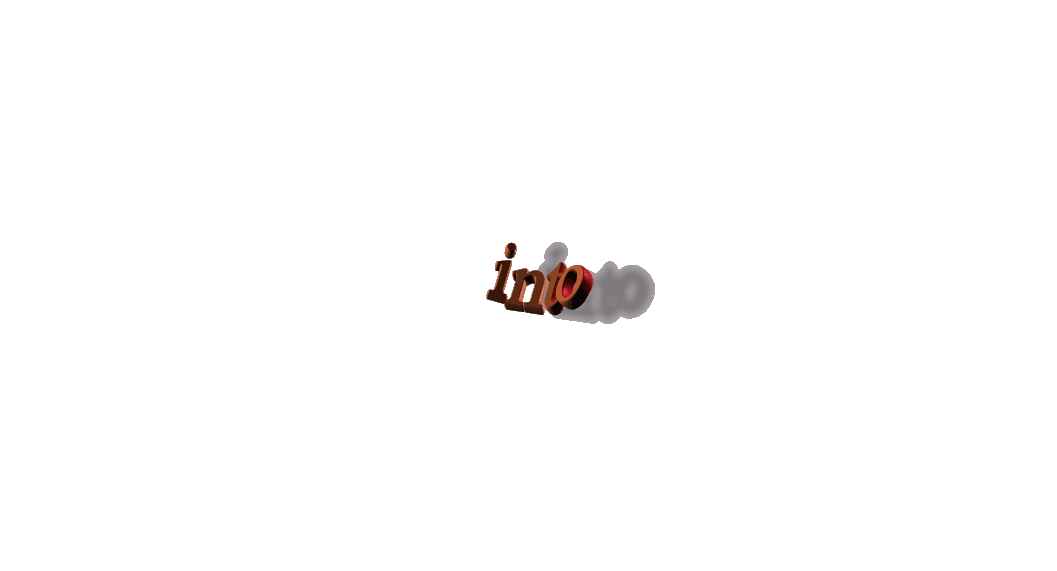 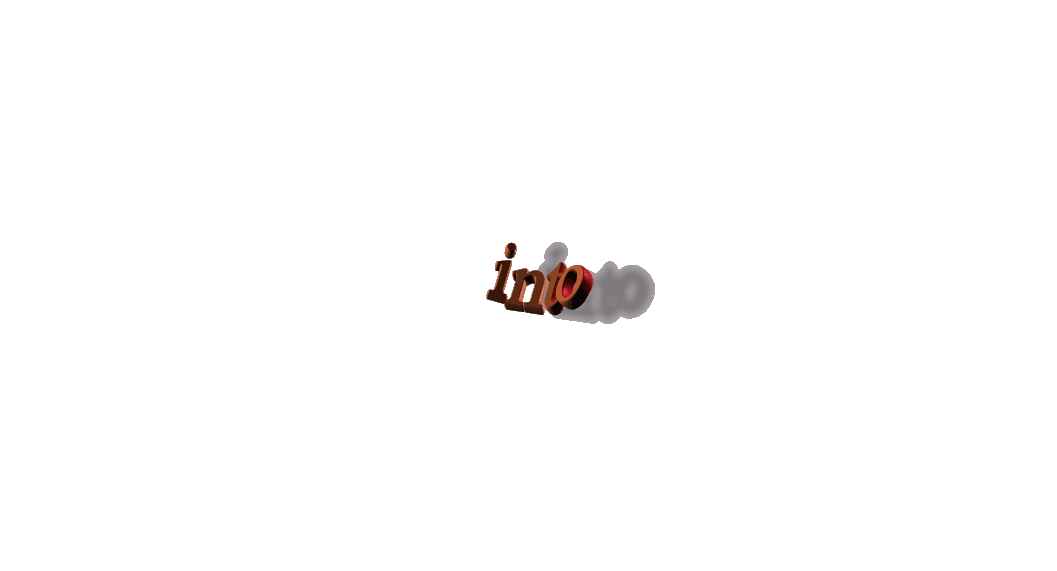 IN
Into
to
ON
onto
Learning Outcomes
At the end of the Lesson ,Ss will be able to-  
Define the different types of Preposition
Can explain the different types of Preposition
Can fill the gaps .
Different Types of Prepositions
Appropriate Preposition
Situational Prepositions
Prepositional Phrase
Preposition in Group Verb
Preposition of Passive Voice
1. Appropriate Prepositions
Appologize for: Shahed apologized for his mistake
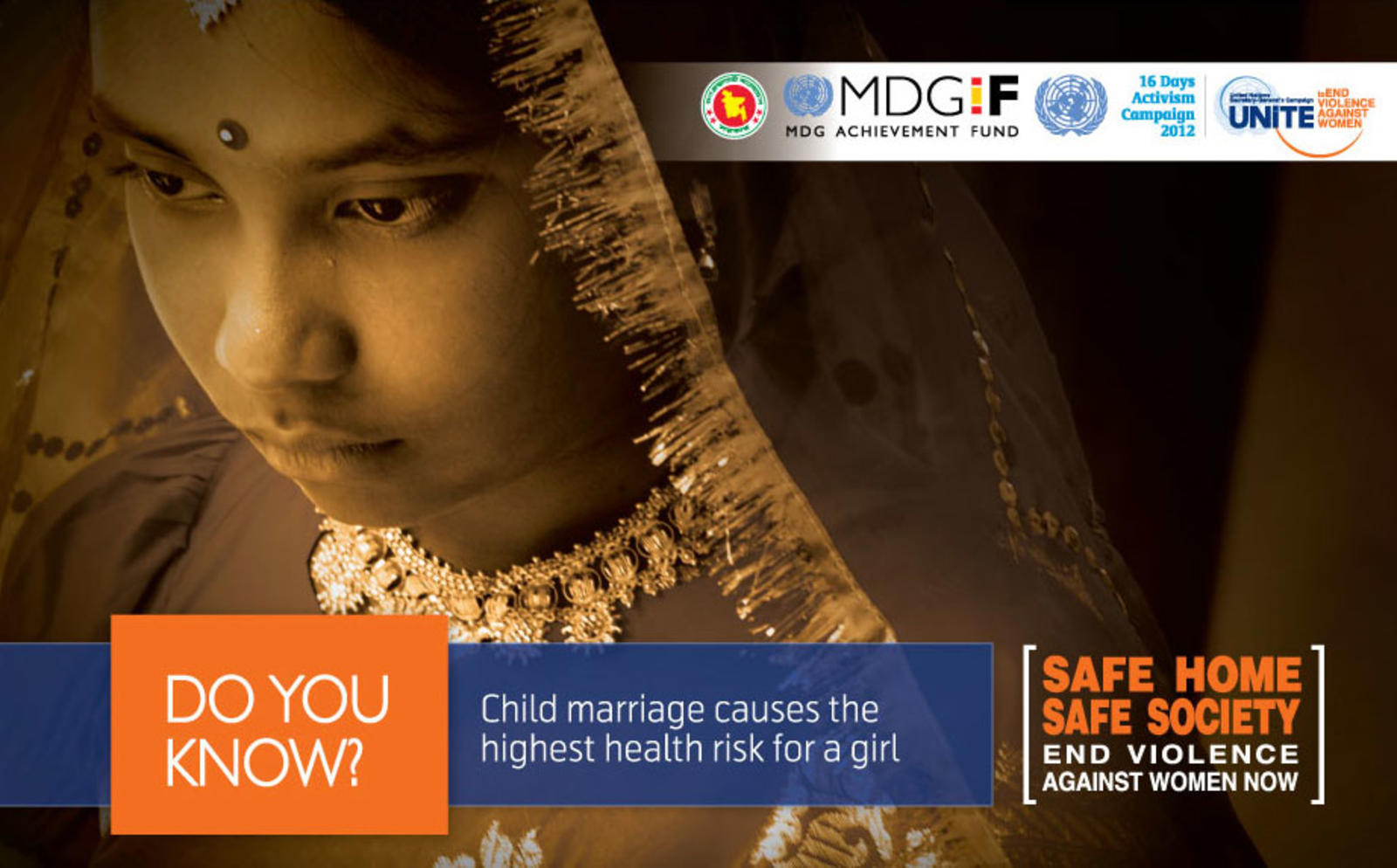 Solution to: Here is the solution to that problem.
Aware of: Everybody is now aware of  dowry system.
Consist in : True happiness consists in satisfaction.
Comply with : I couldnot comply with her request.
Situational  Prepositions
The mobile is on the table.
Mila will meet him at 5.30 pm.
I had to take my breakfast by 8 o’clock
Bangladesh achieved independence in 1971.
She cannot do it without your help.
3. Prepositional Phrase
In lieu of : Shila has taken Biology in lieu of Math
On the Contrary : On the contrary , Rina insulted him.
In brief: He described the whole story in brief.
By birth: Laila is a Bangladeshi by birth .
At any cost : She will purchase the mobile at any cost.
4. Preposition in Group Verb
Look after ( take care of ) : He looks after his mother
 Look down upon ( Consider inferior): You should not look down upon the poor.
 Look for ( find) : She was looking for a red dress for the party.
 Look forward to ( excited/eager): I’m looking forward to the Christmas break.
 Look into( investigate) : We are going to look into the matter.
5. Preposition in Passive Voice :
Nabila was taught by her elder brother
She is known to me.
Malaria is carried by mosquitos.
How was your lost watch come by you?
The snake was beaten with a stick.
Homework
What is Preposition in Passive voice?
That’s All For Today